Электронное пособие для подготовки к ЕГЭ
2012 год
ПОДГОТОВКА 
К ЕГЭ
Задача В7
Разработала учащаяся11 «А» класса МБОУ СОШ №15 г.Королёва 
Ермакова Анастасия под руководством учителя Моисеевой В.И.
Нахождение значений тригонометрических функций острых углов прямоугольного и равнобедренного треугольников
№1
В треугольнике АВС угол С равен 90,
 АВ = 10, АС = 8. Найдите sin А.
В
С
А
№2
В треугольнике АВС угол С равен 90,
 sin А = 0,6. Найдите cos А.
В
С
А
№3
В треугольнике АВС угол С равен 90,
 высота СН равна 6, АС = 10. Найдите tg А.
В
Н
С
А
№4
В треугольнике АВС АС = ВС = 10,
 АВ = 12. Найдите sin А.
С
В
А
№5
В треугольнике АВС АС = ВС, АВ = 10, высота АН равна 8. Найдите cos A.
С
Н
В
А
№6 
В тупоугольном треугольнике АВС АВ = ВС, высота СН равна 8, АС = 8     .   Найдите тангенс угла АСВ.
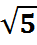 С
А
Н
В
№7
В треугольнике АВС угол С равен 90, АВ = 10, ВС = 6. Найдите синус внешнего угла при вершине А.
В
С
А
№8
В треугольнике АВС угол С равен 90, 
sin А = 0,6. Найдите косинус внешнего
 угла при вершине А.
В
С
А
№9
 В треугольнике АВС угол С равен 90, 
АВ = 10, АС = 8. Найдите тангенс
 внешнего угла при вершине А.
В
С
А
№10
В треугольнике АВС угол С равен 90, 
ВС = 4, sin А = 0,8. Найдите АВ.
В
А
С
№11
В треугольнике АВС угол С равен 90, 
tg А = 0,75; АС = 8. Найдите АВ.
В
С
А
№12
 В треугольнике АВС угол С равен 90,
 СН – высота, ВС = 6, cos A = 0,8.
 Найдите СН.
В
Н
С
А
№13
 В треугольнике АВС АС = ВС = 10,
 sin A = 0, 8. Найдите АВ.
С
В
А
№14
В треугольнике АВС АС = ВС, АВ = 10,
 cos А = 0,6. Найдите высоту АН.
С
Н
В
А
№15
 В тупоугольном треугольнике АВС 
АВ = ВС, высота СН равна 5, tg С = 3/3. Найдите АС.
С
А
Н
Ответы

№1 Ответ:  0,6              №9   Ответ:-0,75
№2 Ответ:  0,8              №10 Ответ:  5
№3 Ответ:  0,75            №11 Ответ: 10
№4 Ответ:  0,8              №12 Ответ: 4,8
№5 Ответ:  0,6              №13 Ответ: 12
№6 Ответ:  0,5              №14 Ответ:  8
№7 Ответ:  0,6              №15 Ответ: 10
№8 Ответ: -0,8